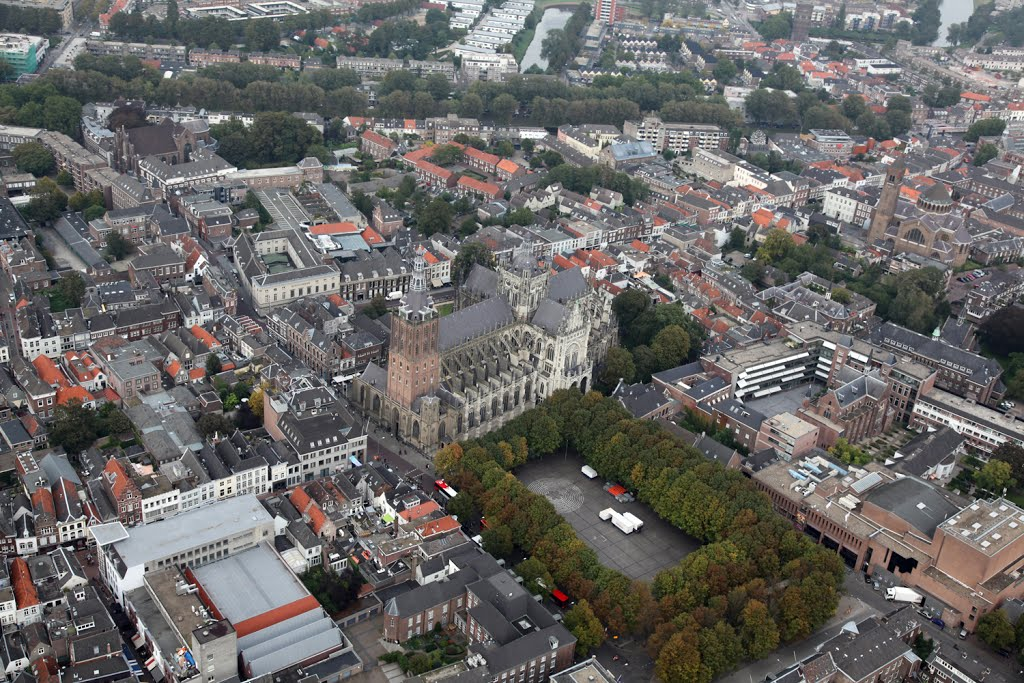 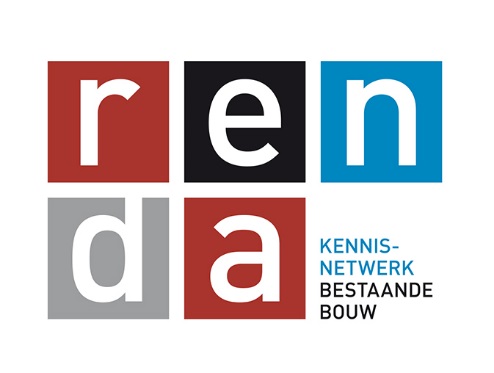 “Aanbestedingsvormen in perspectief”
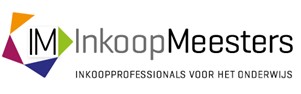 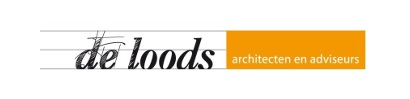 Aanbestedingsvormen
Aanbesteden is het volgens een vooraf vastgestelde werkwijze contracteren van een leverancier, waarbij rechtmatigheid en doelmatigheid worden nagestreefd.
Corporaties zijn niet “aanbestedingsplichtig”, maar hebben wel te maken met pre contractuele redelijkheid en billijkheid.
Er gaat bij corporaties veel geld om dat door corporaties mogelijk doelmatiger besteed kan worden door bewust inkopen.
Bewust inkopen begint met het afstemmen van doel en middel.
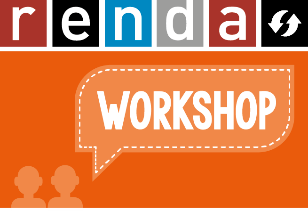 7 maart 2017
Aanbestedingsvormen
Van technisch tot Best Value.
Technisch, input en handelingen beschrijven (bestek), de oplossing is door inkopende partij bedacht; 
Functioneel, resultaten beschrijven, op verschillende abstractieniveaus, in verschillende gradaties, we gaan iets vinden van de oplossing;
Best Value, doelstelling beschrijven, marktpartijen zijn expert, we zoeken de beste expert om de doelstelling te realiseren, we gaan iets vinden van de expert en niet direct van de oplossing.
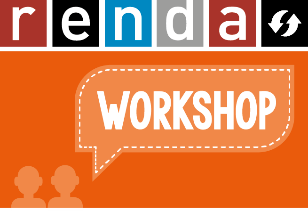 7 maart 2017
Wanneer welke vorm
Technisch
Als je precies weet wat je wilt, en bereid bent het ontwerprisico te dragen;
Als je zelf de expert bent op hetgeen je koopt;
Functioneel
Als je weet welke resultaten je wilt bereiken;
Als de manier waarop de resultaten bereikt worden niet vastliggen;
Als er mogelijk betere inzichten zijn in de markt en je die kunt beoordelen;
Best Value
Als je weet welke doelstelling(en) je nastreeft;
Als je erkent dat je geen expert bent op hetgeen je koopt.
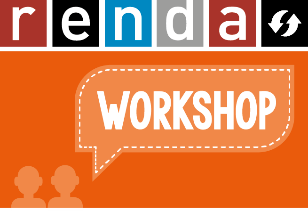 7 maart 2017
Mogelijke knelpunten
Technisch
Maken van een ontwerp
Specificeren van het ontwerp
Uitvoeren inkoopproces
Functioneel
Definiëren van de behoefte
Vaststellen van onderscheidende criteria
Uitvoeren inkoopproces
Best Value
Definiëren doelstelling
Uitvoeren inkoopproces
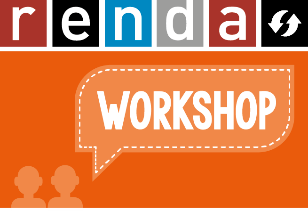 7 maart 2017
Opdrachtgeverschap
Goed opdrachtgeverschap leidt tot het gewenste resultaat
Schep de juiste randvoorwaarden voor opdrachtnemers in elke fase
Voldoende tijd
Voldoende geld
Voldoende informatie
Tijdig besluiten nemen
Ben consequent, als je stuurt op resultaat, bemoei je je niet met de input
Ontbreken van goed opdrachtgeverschap leidt tot frustratie bij opdrachtnemer en het niet realiseren van het gewenste resultaat
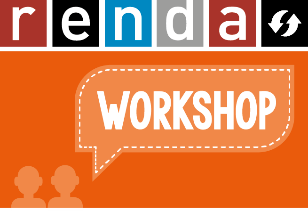 7 maart 2017
Beoordelen van kwaliteit
Technische gespecificeerde opdracht
Opdrachtnemer en opdrachtgever, op basis van specificatie (bestek)
Functioneel gespecificeerde opdracht
Opdrachtgever, op basis van de gewenste resultaten en de beschreven oplossing
Best Value
Opdrachtgever op basis van doelstelling, voorafgaand aan de realisatie
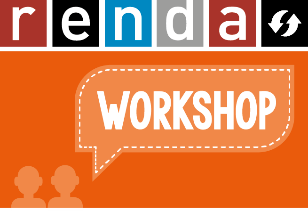 7 maart 2017
Relatief beoordelen
Offertes worden met elkaar vergeleken
Relatief beoordelen leidt mogelijk tot de rangordeparadox
Een aanbieder bepaalt de norm
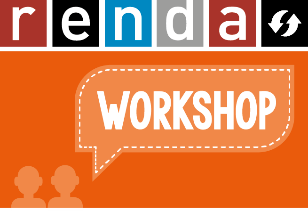 7 maart 2017
Absoluut beoordelen
Offertes worden beoordeeld tegen een beoordelingskader
De norm wordt bepaald door de inkopende organisatie
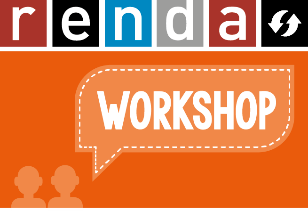 7 maart 2017
Voorbeeld beoordelingskader
Gunningscriteria
Prijs
Kwaliteit
duurzaamheid
bewonerscommunicatie
planning
overlast omwonenden
functionaliteit ontwerp
originaliteit ontwerp
en verder alles dat samenhangt met de opdracht en te beoordelen is
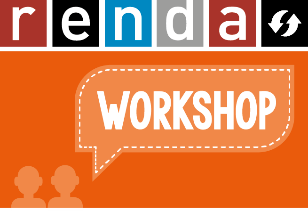 7 maart 2017
Inkoop in diverse verschijningsvormen
Centrale inkoop, inkoop bepaalt wat er gekocht wordt en tegen welke voorwaarden
Decentrale inkoop, eindgebruikers kopen zelf in 
Gecoördineerde inkoop, eindgebruikers bepalen wat er gekocht wordt, inkoop begeleidt het proces
Contractbeheer is vaak een taak van inkoop
Contractmanagement is vaak een taak van de contracteigenaar, ondersteund door inkoop
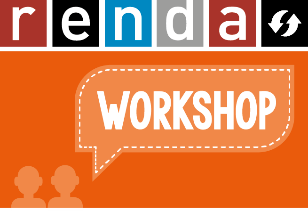 7 maart 2017
Inkoop en contractmanagement
Procesbegeleider, geen deskundige op de inhoud
Ondersteunt verantwoordelijken met het uitvoeren van inkoopprocedures en de toezicht op naleving van contracten
Borgt de juiste toepassing van inkoopinzichten en de naleving van contracten
Realiseert de ingekochte besparing daadwerkelijk door middel van contractmanagement, zonder contractmanagement heeft professioneel inkopen weinig toegevoegde waarde
Terugkoppeling introductie casus
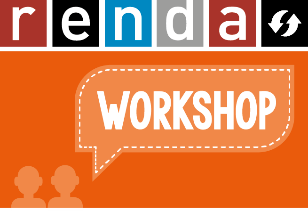 7 maart 2017
Hoe kan inkoop worden verbeterd
Helder inkoopbeleid, wat doen we in welke situatie
Heldere en eenvoudige processen (inkopen is geen doel op zich)
Eenvoudig te gebruiken sjablonen
Hulp en ondersteuning bij het gepercipieerde meerwerk
Beschrijf een opdracht eerst functioneel en vervolgens, indien nodig of gewenst, technisch, eerst het doel, dan de wijze waarop
Geef aanbieders de kans mee te denken
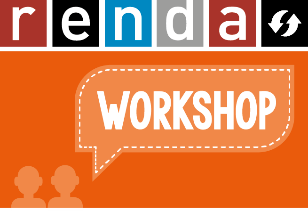 7 maart 2017